An Overview of Our Regulatory Proposal2015-2020
Today’s topics
Our progress, the challenge ahead and how we compare
The price impact
Ergon Energy and our service commitments
Questions
Our investment plans
2
Ergon Energy’s network
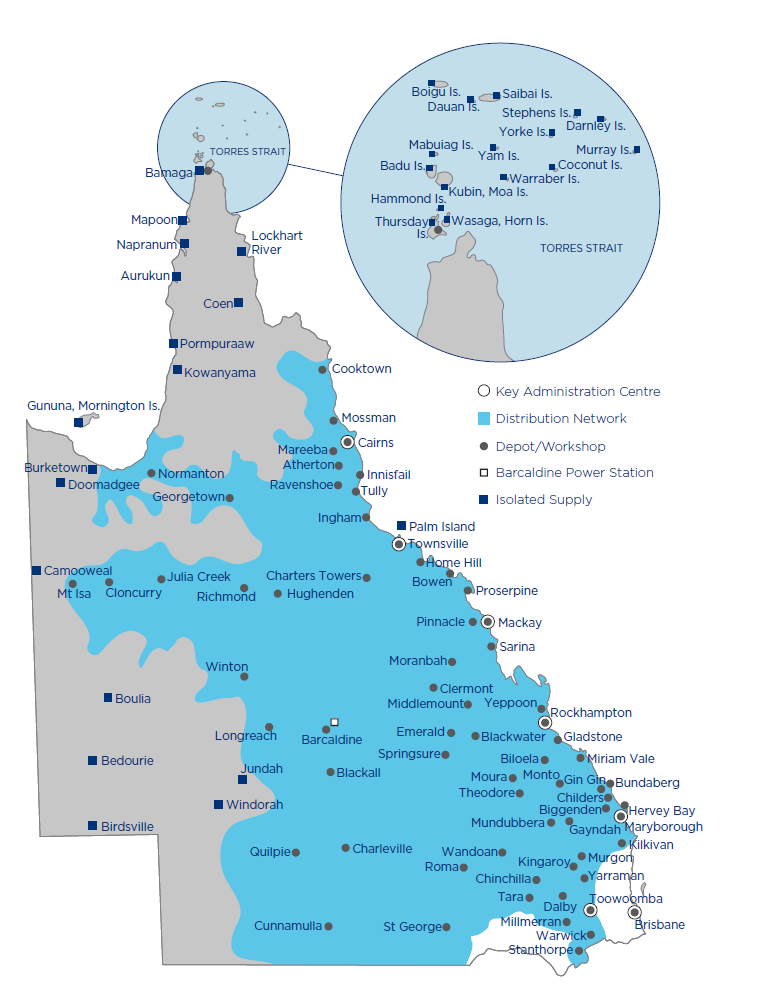 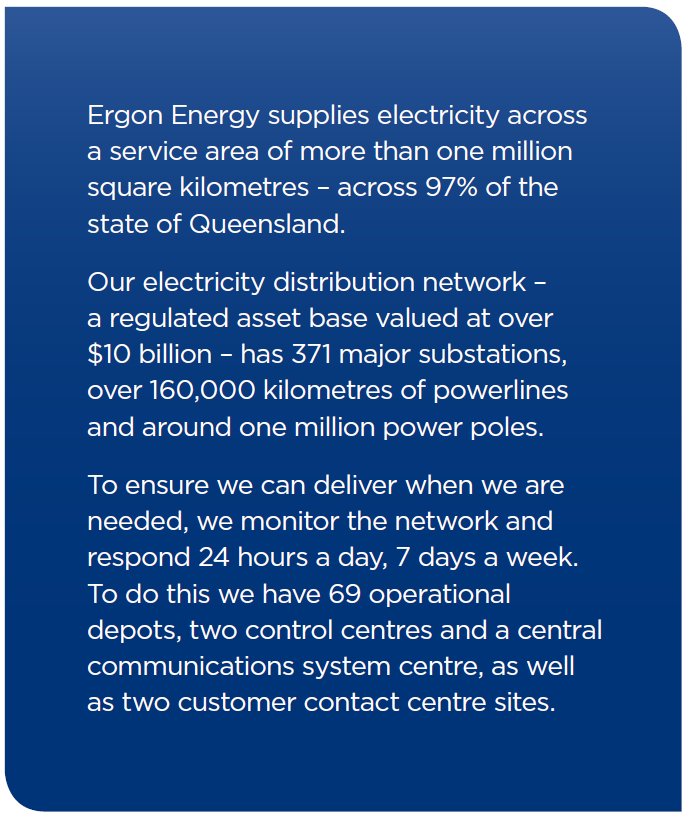 3
Ergon Energy’s Drivers…
Our Vision:
“To be a High Performance, Customer-Driven, Energy Business”

Our Purpose:
“To provide safe, reliable, efficient and sustainable energy solutions to support our customers and the Queensland economy”

Our Values:
“Success is built on our values of Safety, Professionalism, Integrity, Respect, Innovation and Teamwork – SPIRIT”
Our Customer Commitments:
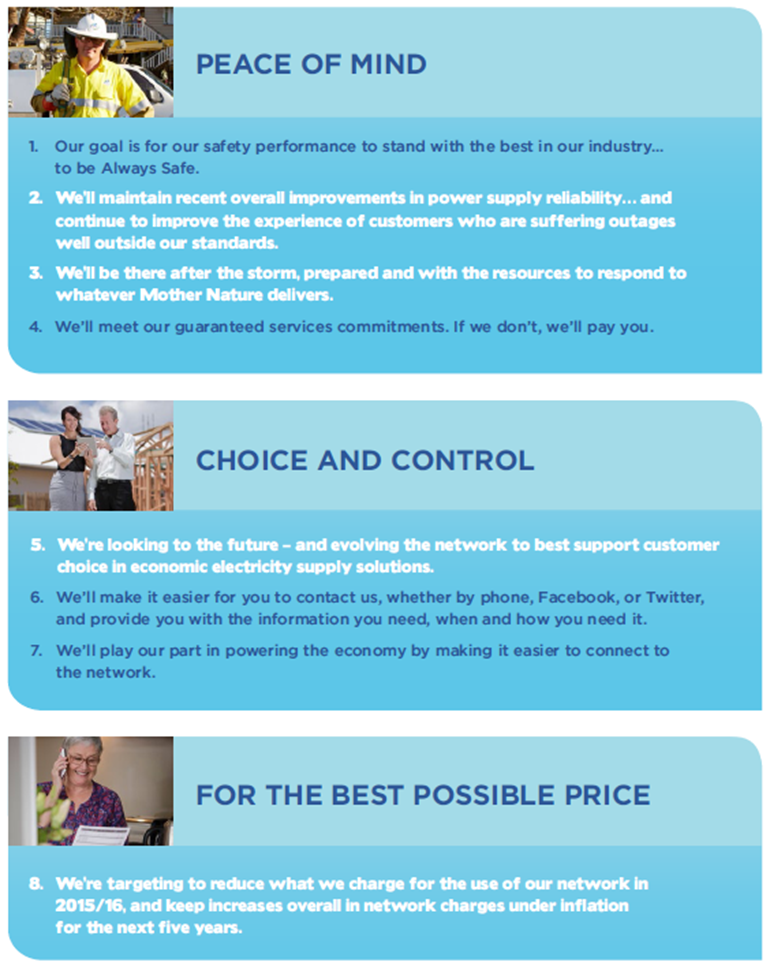 4
Ergon Energy’s Strategy…
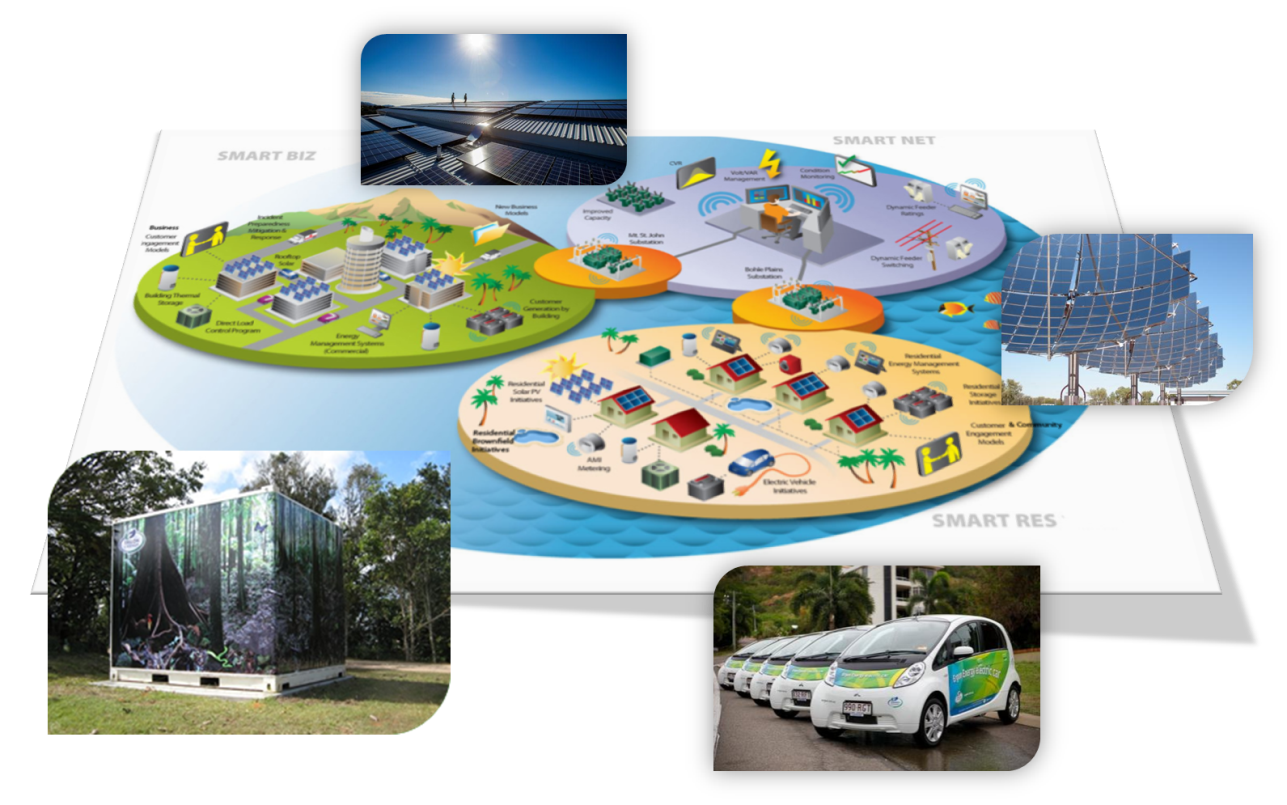 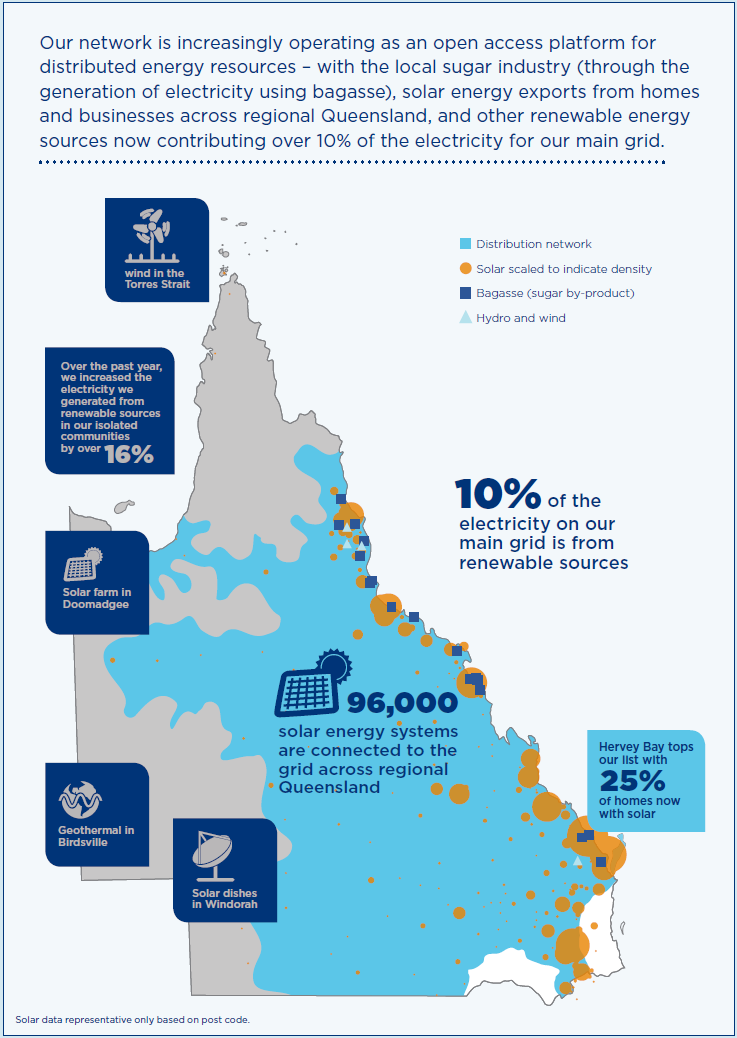 To keep average Network Price Increases below Inflation
To improve network productivity through tariff reform.
To develop an Open Access Platform that enables an equitable and Effective Market for energy, demand, storage, information, control and services. 
To deliver Efficient Services.
5
What makes up the price?
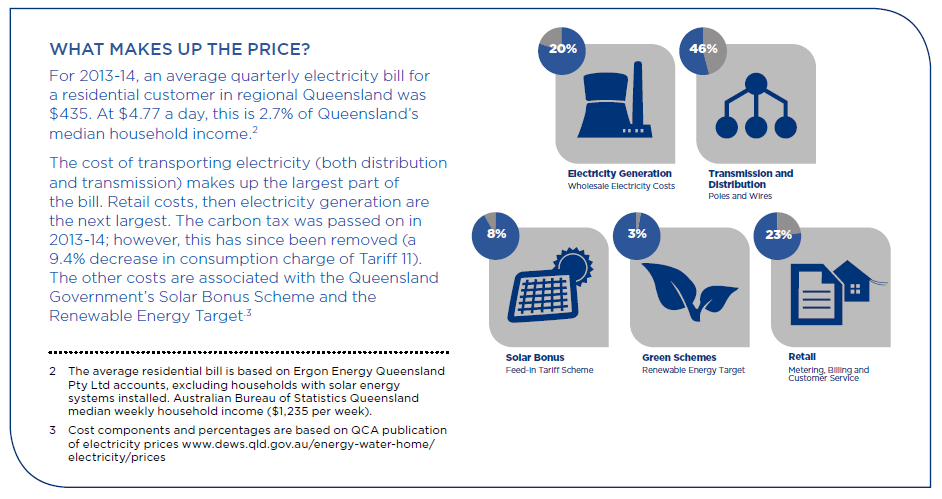 6
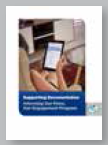 Listening to our customers
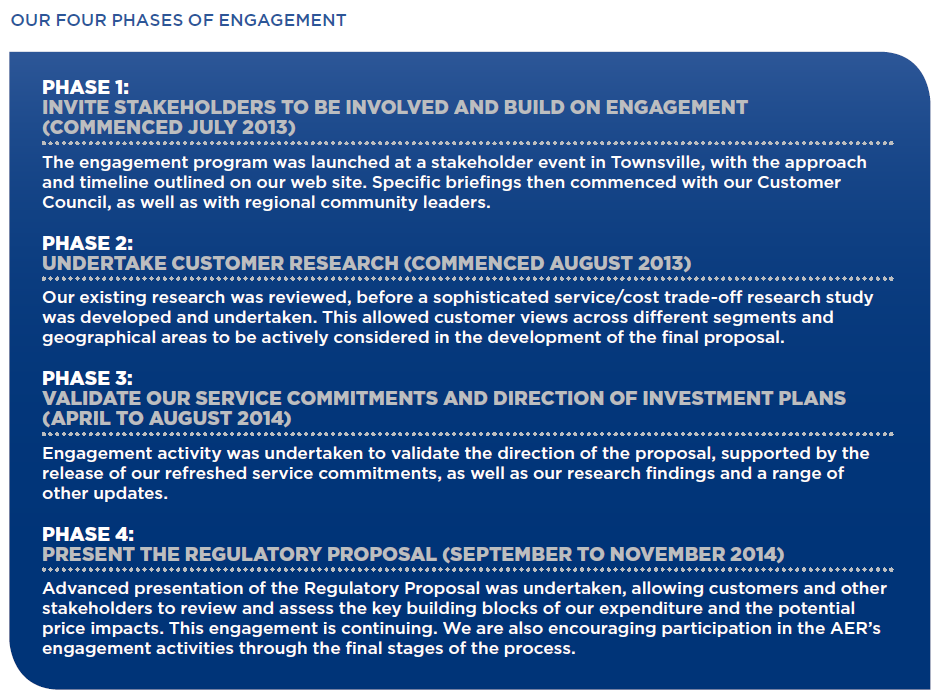 7
What our customers said about our Customer Commitments
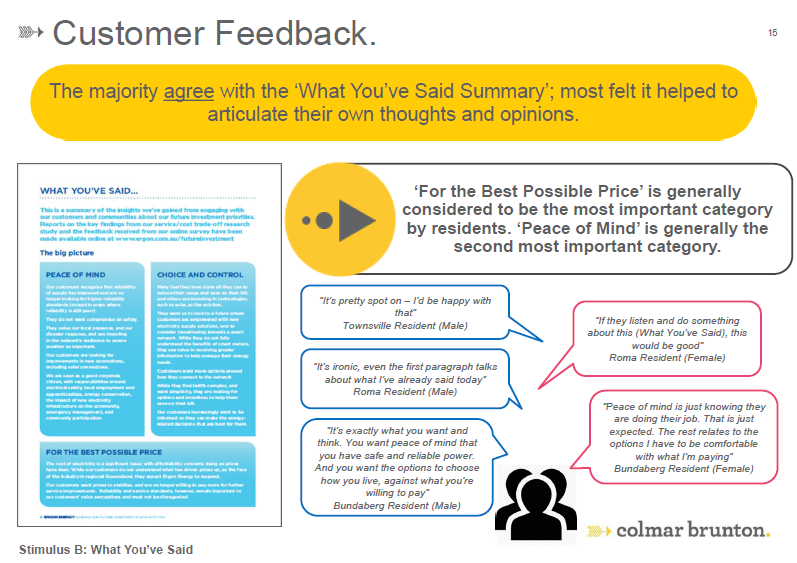 8
Customer Segments – Willingness to PayResidential/Business Cost Trade Off Research
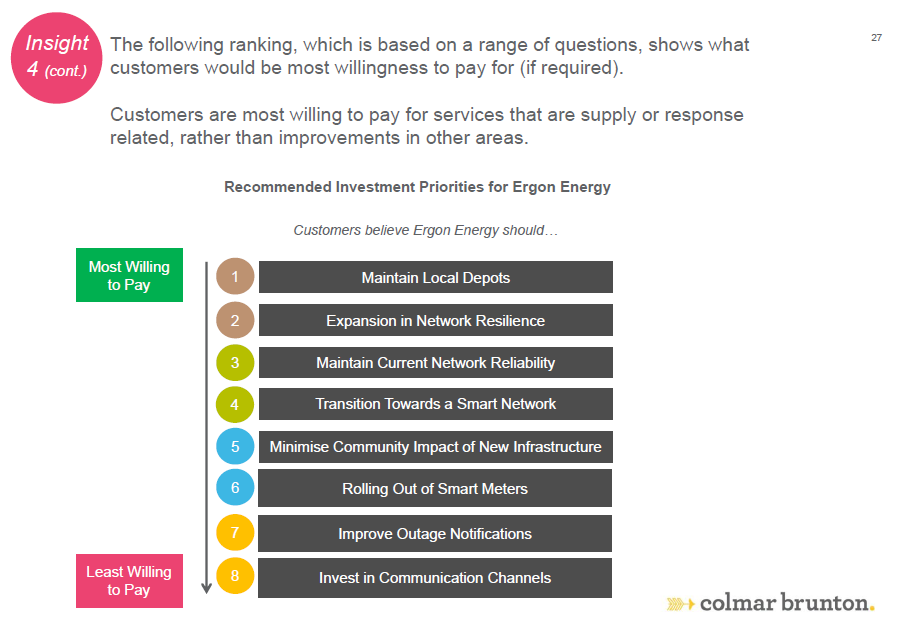 9
Our progress, the challenge ahead
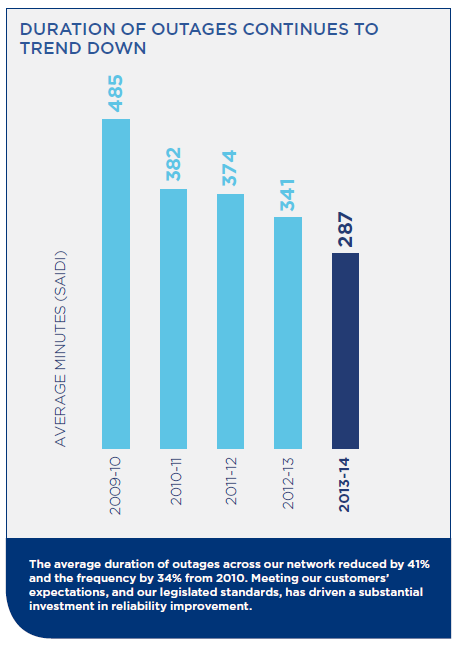 In 2004 the EDSD Review led to
reliability standards that became
increasingly stringent & higher security standards, both of which drove investment up. 

Over the last five years the performance of the network has significantly improved.

In 2014 – for the first time since 2008 – we achieved all six reliability performance targets within the Minimum Service Standards.
10
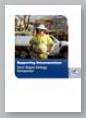 How Ergon Energy compares
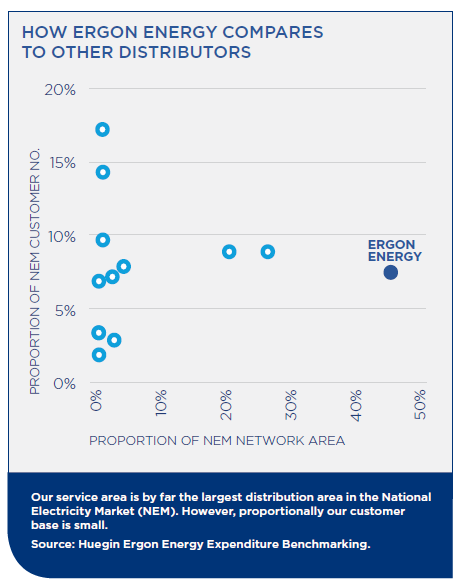 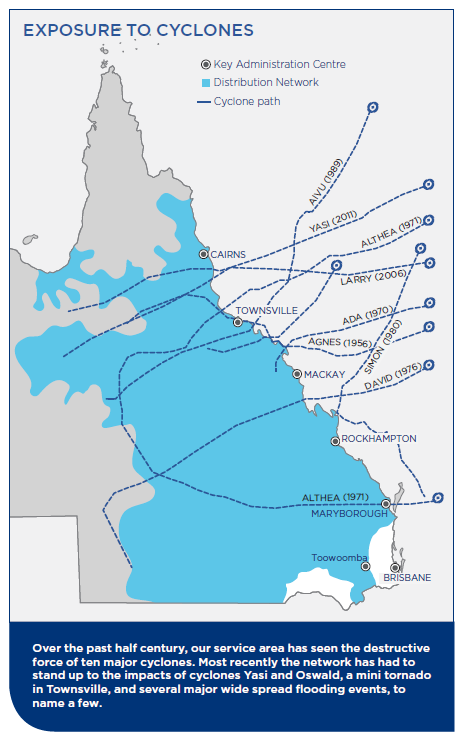 11
How Ergon Energy compares across the NEM
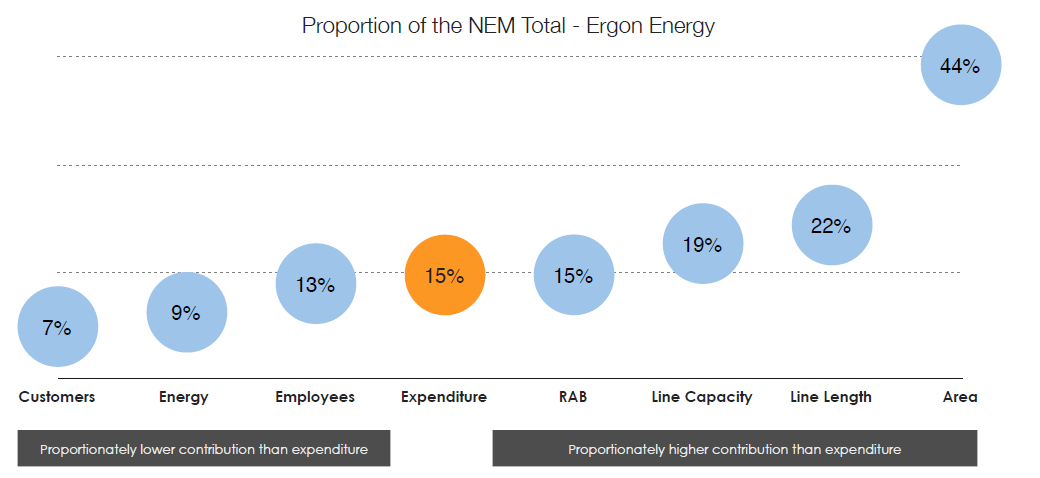 12
How our expenditure profile compares
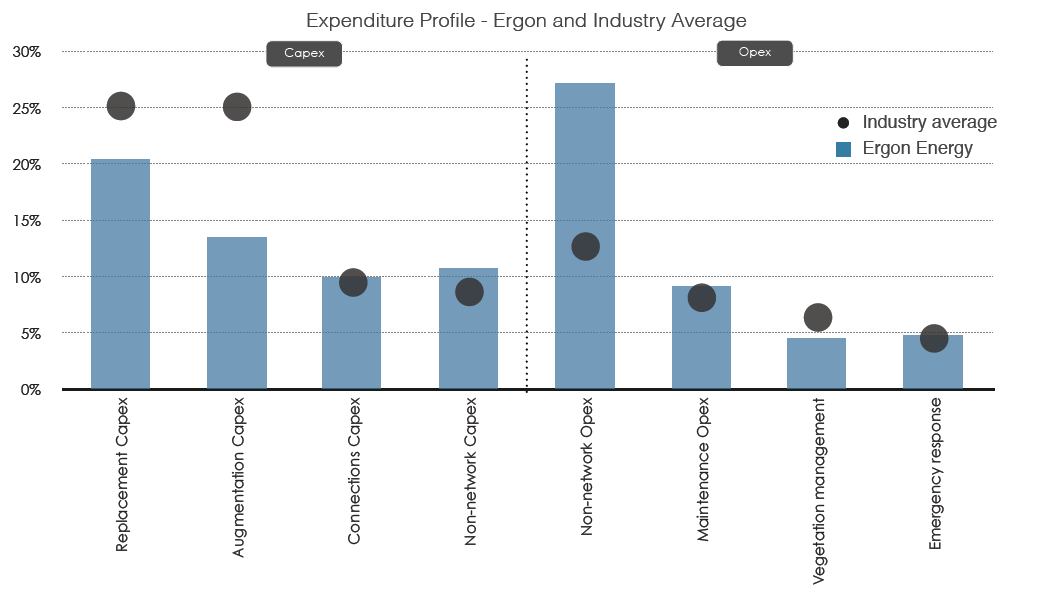 13
How our unit replacement costs compare
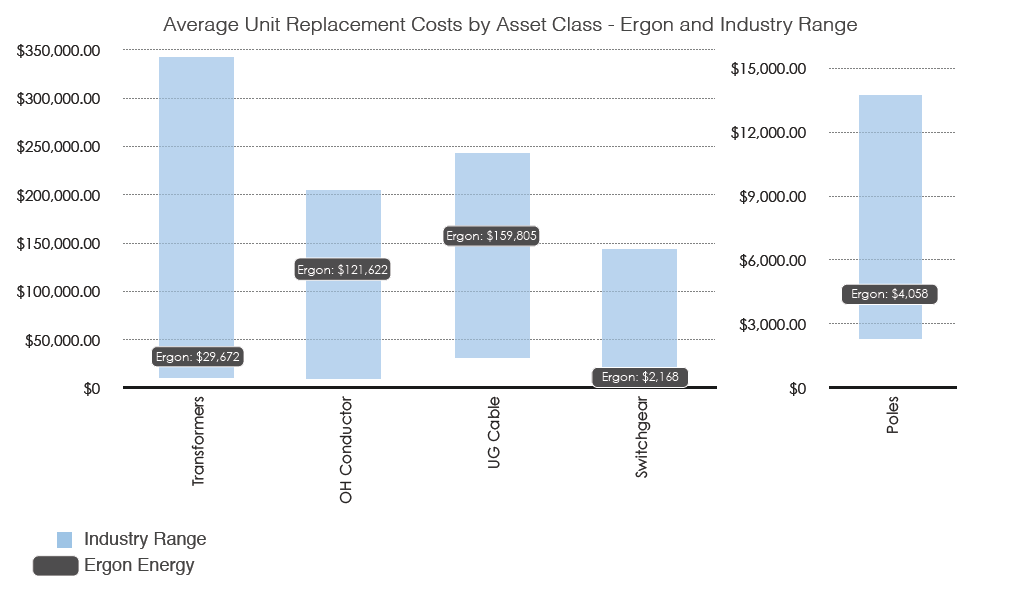 14
A changing growth scenario
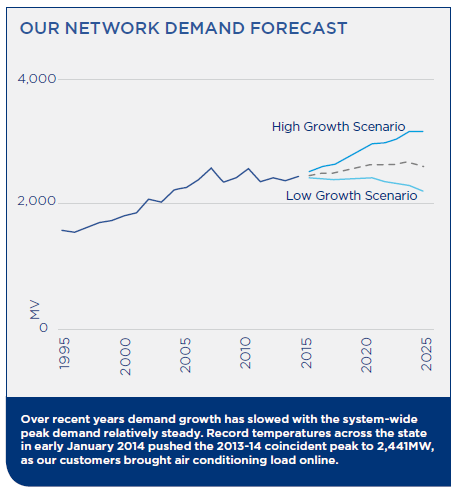 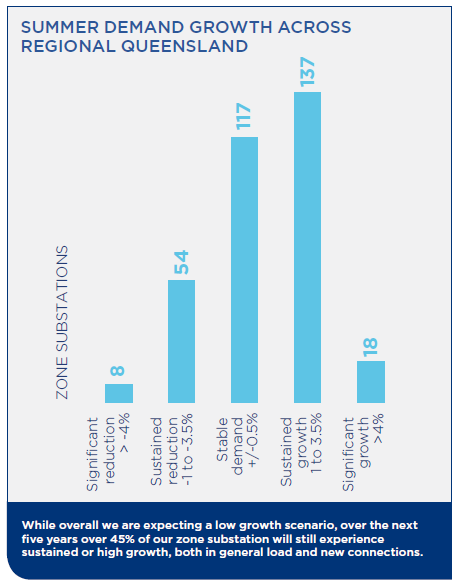 Our submission is based on a low growth scenario, but there is political drive for change:
The Queensland Plan targets a doubling of regional Queensland’s population in 30 years.
Northern Australia White Paper in progress. Objectives:- Set out a clear, well-defined and timely policy platform for promoting the development of Northern Australia.
15
A changing industry and marketplace
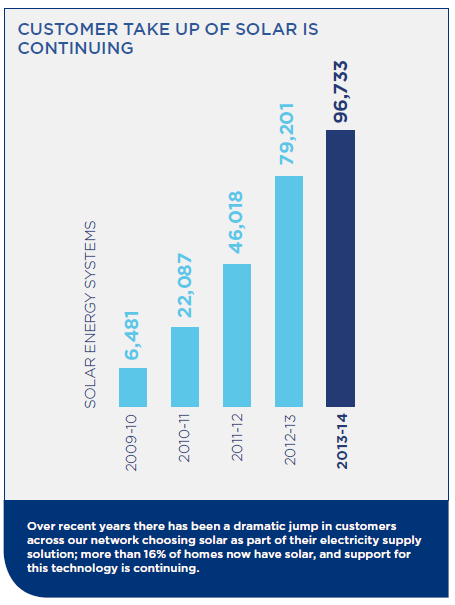 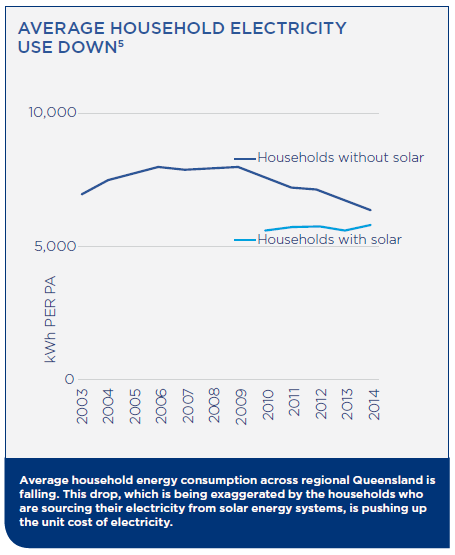 Distributed Roof Top PV on over 21% of stand-alone houses
Estimated 2010-15 FIT & associated costs = $413m.
Estimated 2010-15 SRES costs = $280m
16
How Clean-Tech is integrated to benefit all is critical
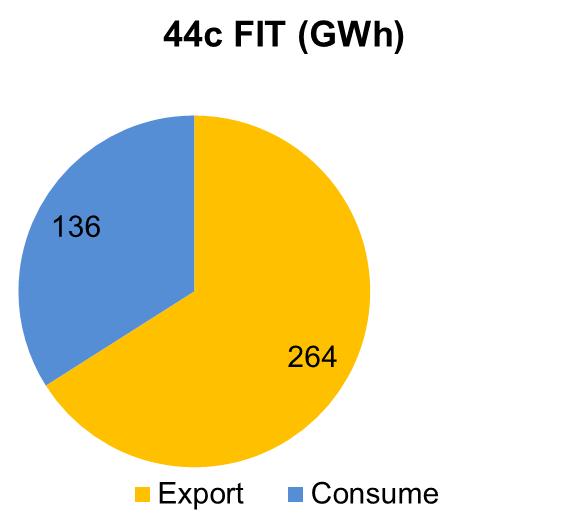 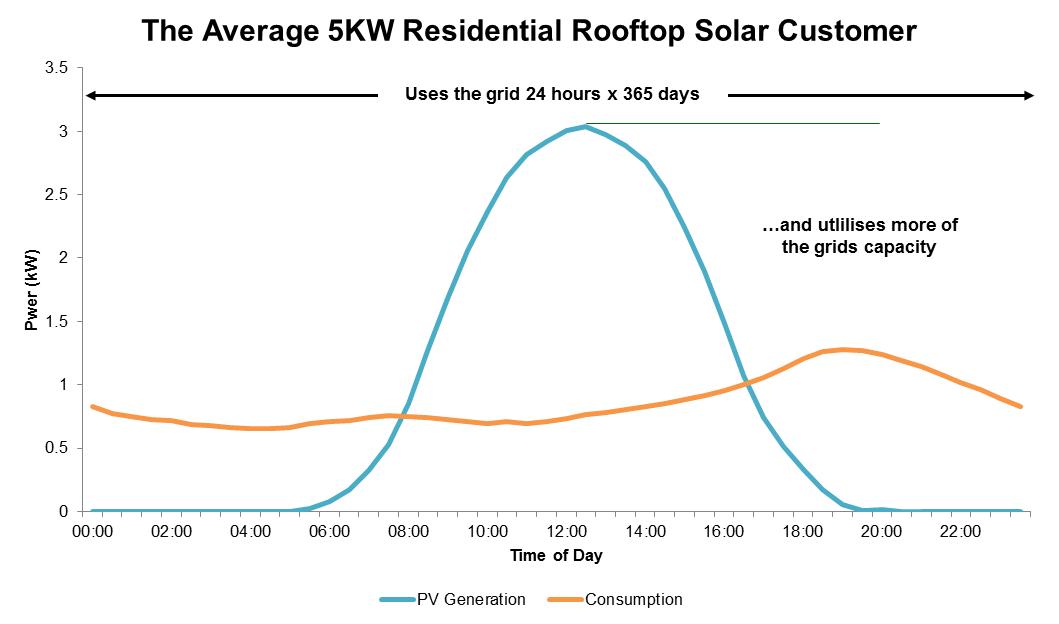 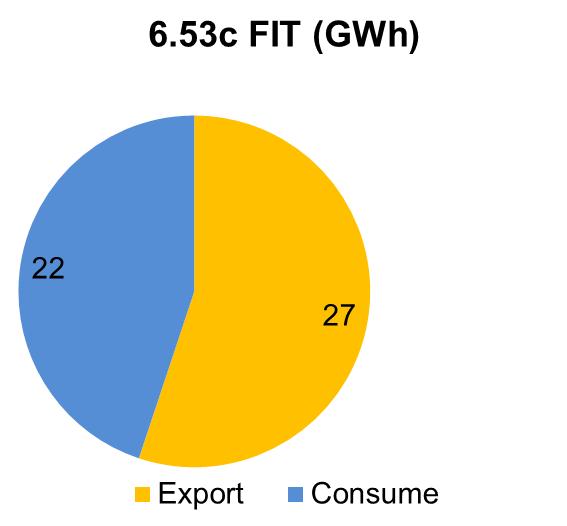 Distributed roof top solar supplies 2.1% of the energy traded in the grid, plus owners self consume approximately 1.15% above total grid fed energy.
High residential Feed In Tariffs have increased grid costs as 44c customers change behaviour by moving more load into the evening, adding to the peak for predominantly evening peaking substations.
Residential Solar PV is now a key driver for sizing infrastructure in residential subdivisions
17
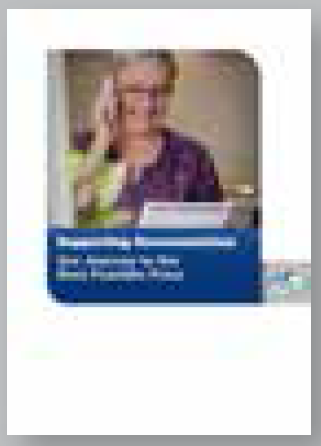 We have taken action to address affordability
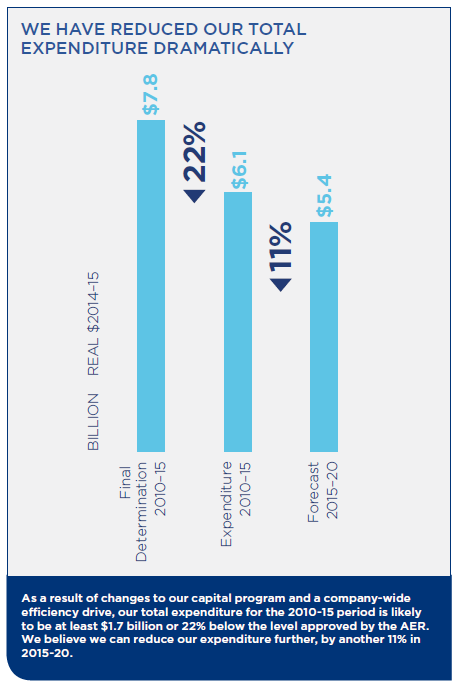 In 2011, Ergon Energy adopted a strategic goal to limit increases to average network charges to less than the CPI over the medium to longer term.

Our focus has been on driving efficiencies and effectiveness, and  ensuring prudent investment.

If we had not acted, and finance costs had not fallen, our customers would have been facing another substantial increase in network charges of over 12% in 2015-16.
18
How our plans impact our revenue requirement
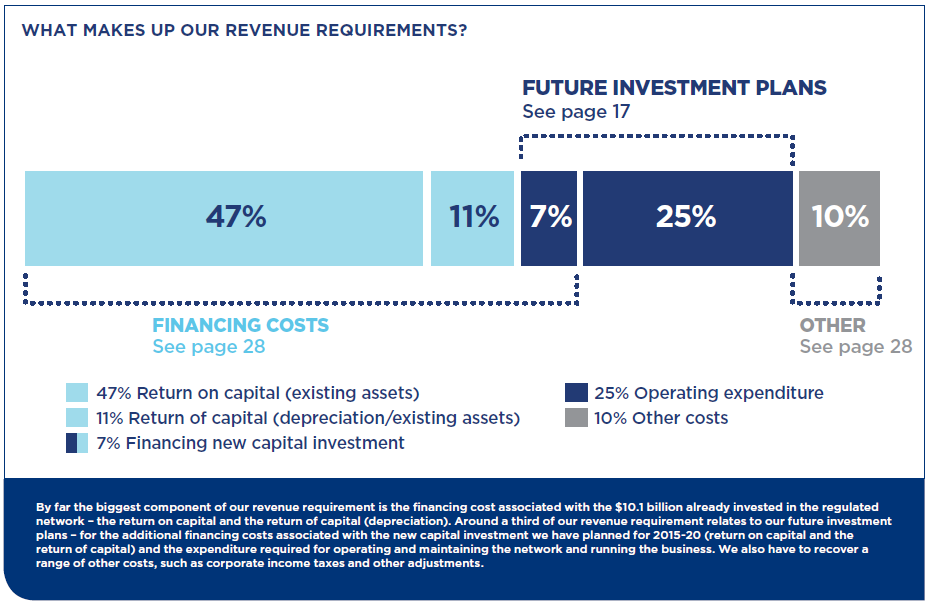 19
Our journey to the best possible price …
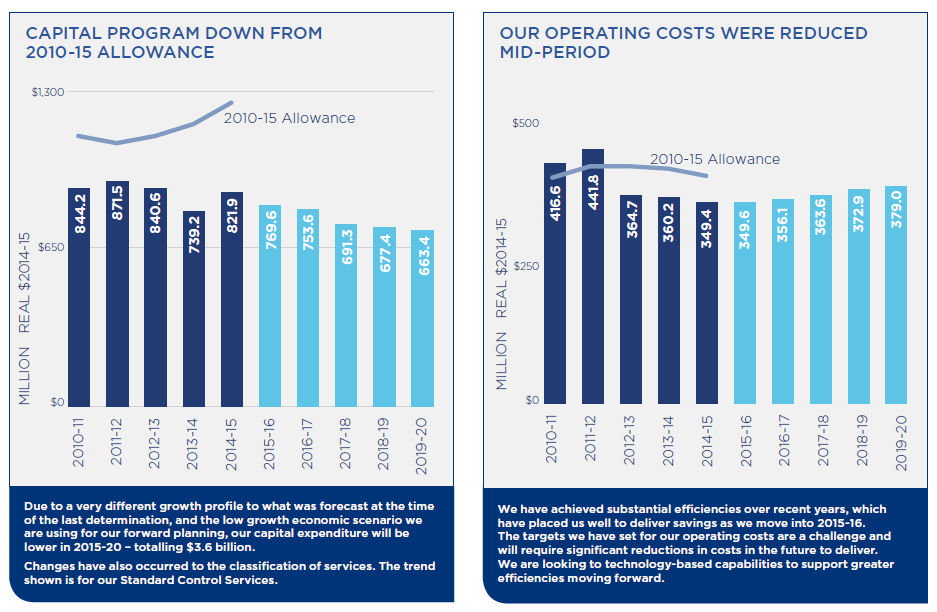 Capital reduced due to falling demand for energy & connections, demand management deferring/avoiding $664m and new security standards in 2012 & 2014. Cyclone Yasi costs not passed through.
20
Where we plan to invest … Capex
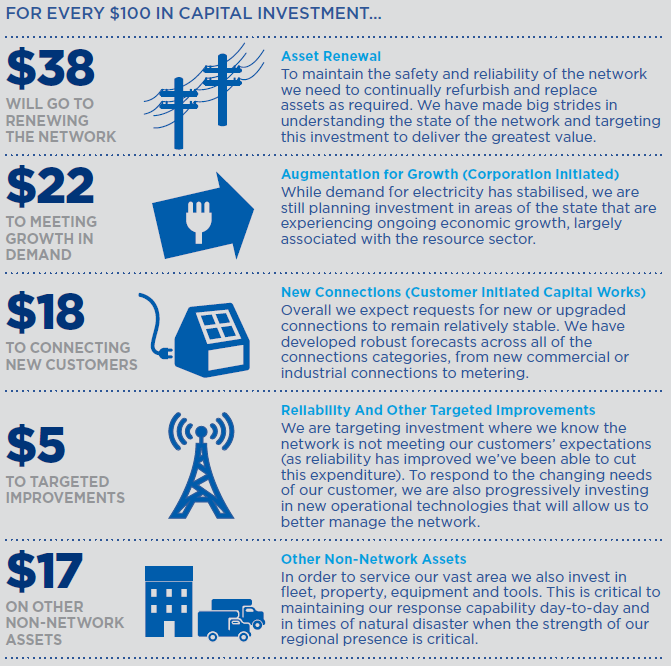 In 2015-20 we are seeking a capital
investment allowance of $3.6 billion to build and renew the poles and wires, and other assets.
21
Maintaining reliability and safety performance…
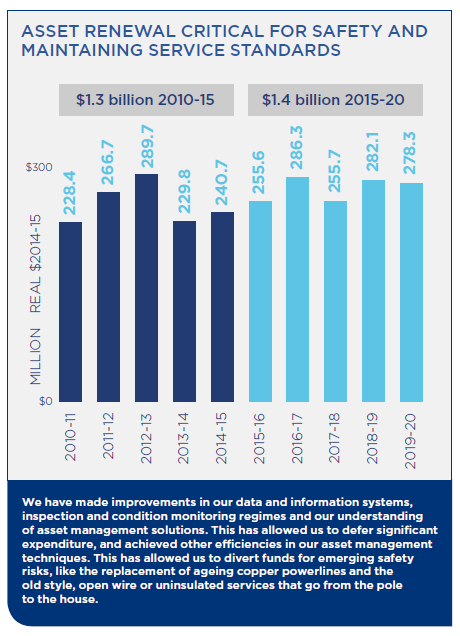 With affordability such a significant issue, and given our improved performance, we have cut our reliability improvement investment.

Safety drivers account for 30% of our proposed asset renewal spend

Replacing assets nearing end of functional life accounts for 70% of our proposed asset renewal spend

We have allocated expenditure to address the performance of up to 45 feeder lines that are consistently underperforming.

We are targeting investment into operational technology and other improvement initiativeslike protection devices and network resilience (spreaders).
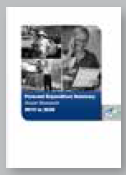 22
Meeting demand for Standard Control Services
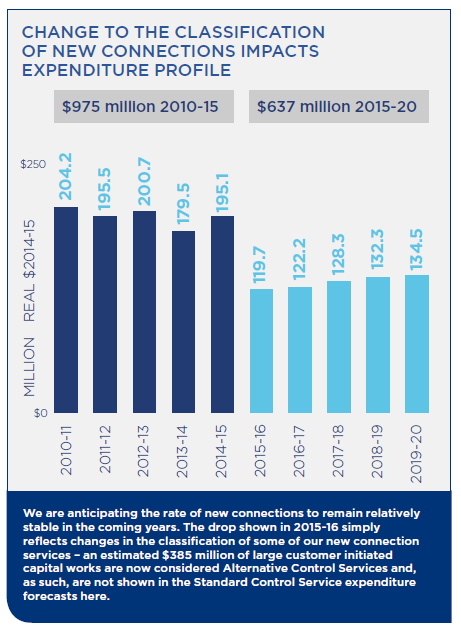 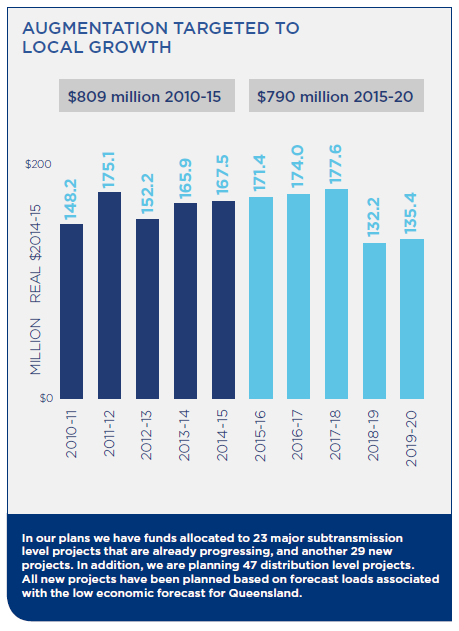 23
Managing Demand – Demand Response Incentives
and
Zone sub - capacity
Feeder - capacity
24
Note: data validation under way to ensure visualisation is accurate, i.e capacity constraints have not been verified
Where we plan to invest … Opex
In 2015-20, for our day-to-day operating
investment we are seeking $1.8 billion.
25
Distribution revenue is forecast to go down
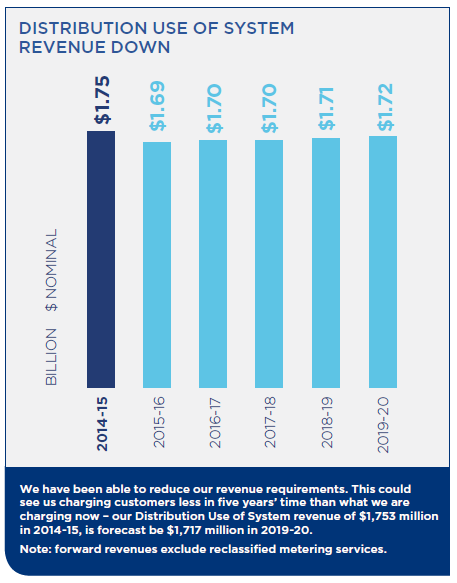 We are forecasting our distribution revenue
to fall, with increases under inflation.  

This could mean we are charging customers less in 2019-20 than today.

The $1,717 million forecast for 2019-20 is lower than our anticipated 2014-15 revenue of $1,753 million.
26
A typical residential customer
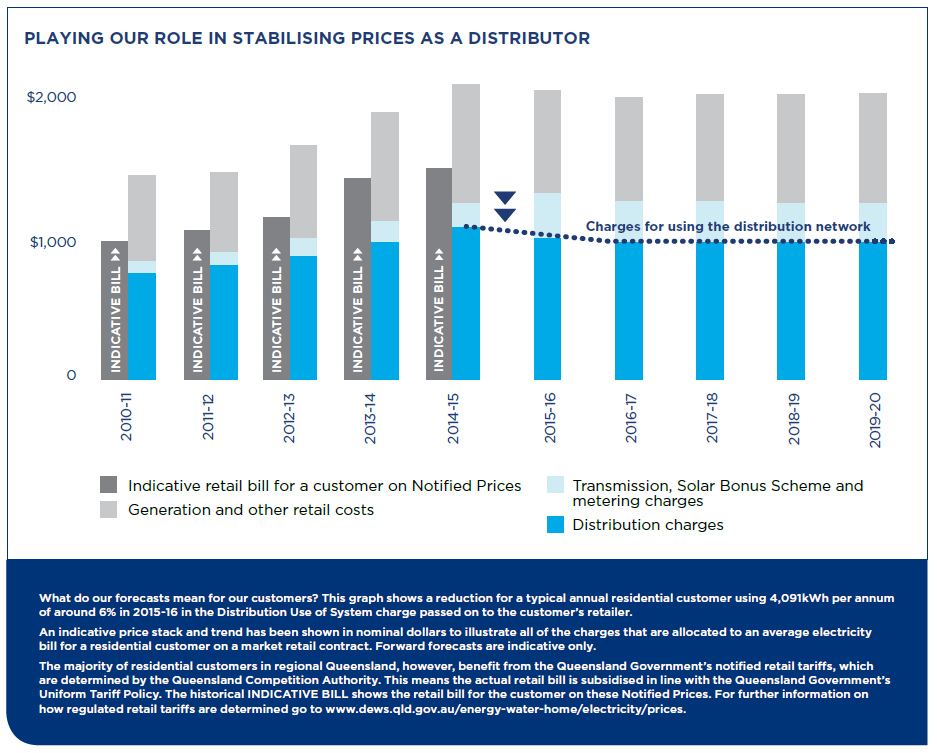 27
Aggregate expected network charges: Placeholder WACC = 8.02%
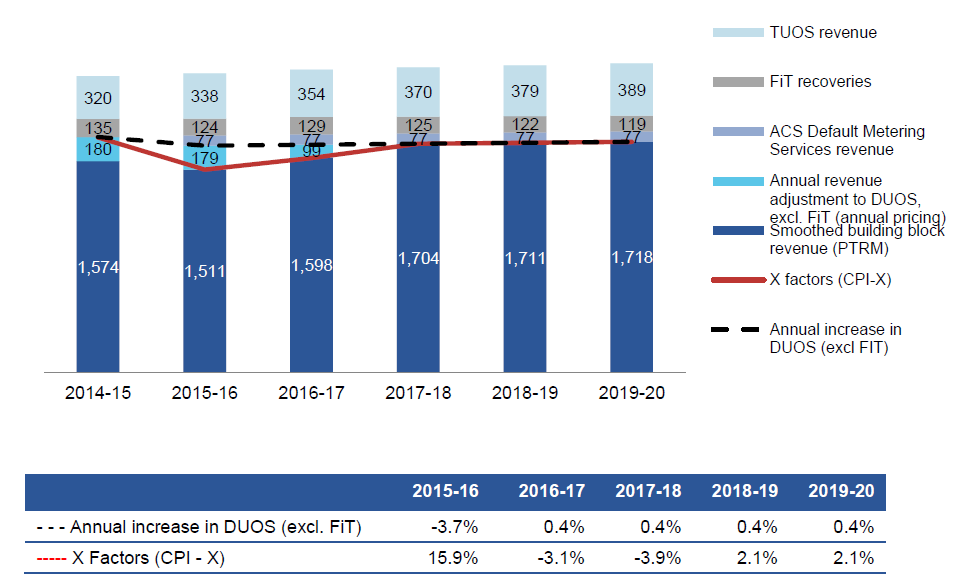 MILLIONS NOMINAL $
28
The document library
A suite of documents are available for you to access on our web site:

www.ergon.com.au/futureinvestment
29
Thank You
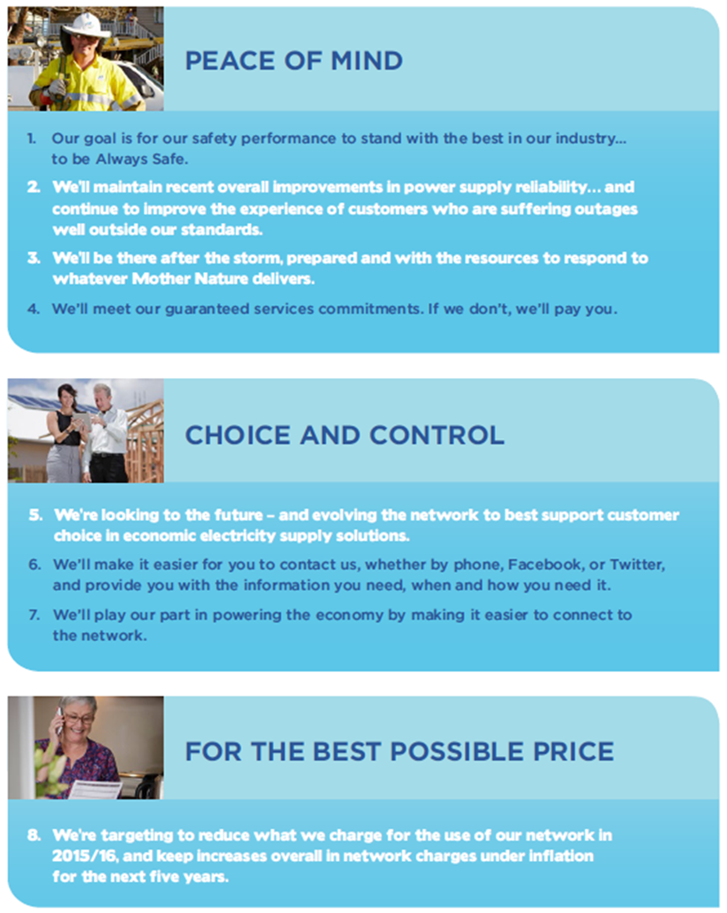 Our 2015-20 regulated revenue submission enables us to meet our Customer Commitments
30